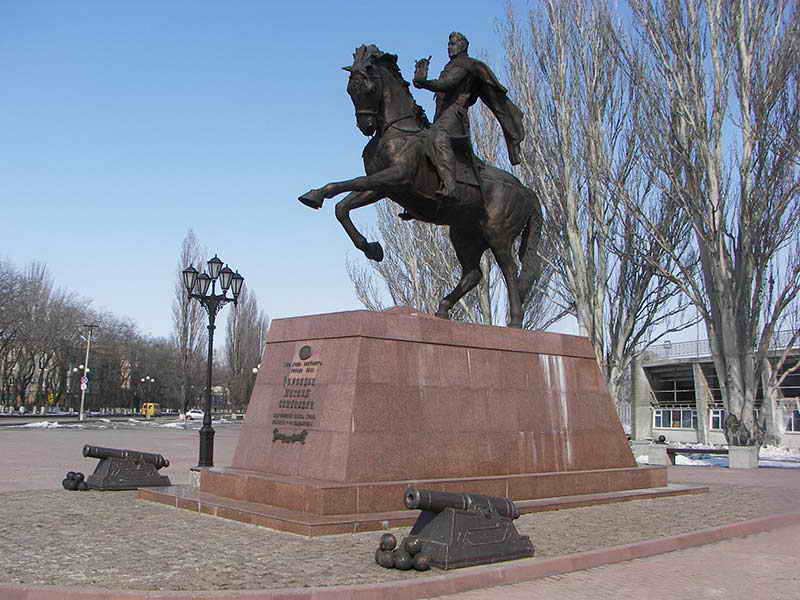 Моя малая Родина-Кубань!
Ирина
Текст надписи
Подготовила воспитатель 
МДОУ ДСОВ № 6 г.Ейска 
МО Ейский район 
Скляр  Ирина Станиславовна
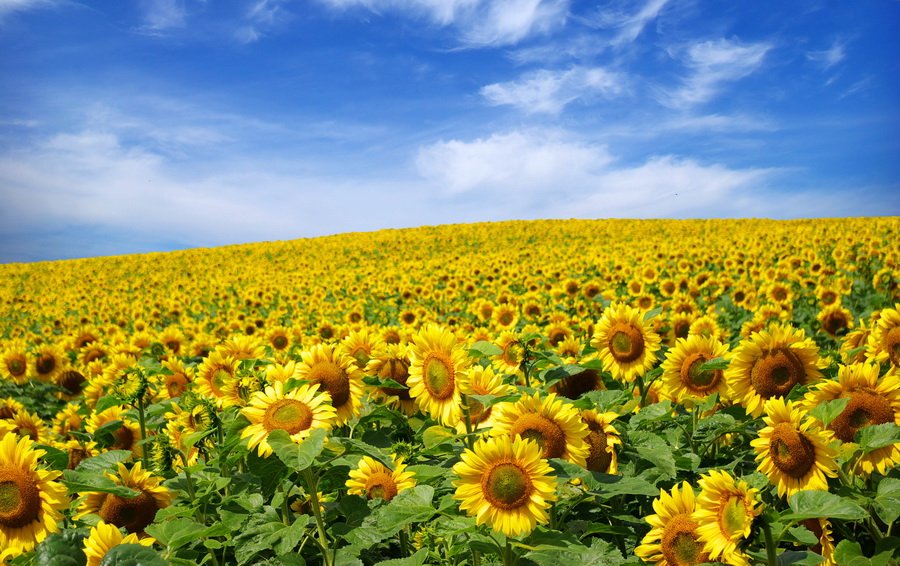 «Кубань моя, душою всей прошу я 
    Цвети, родная, с каждым днем сильней. 
          Пою тебе свою любовь большую, 
                 И музыка звучит в душе моей».
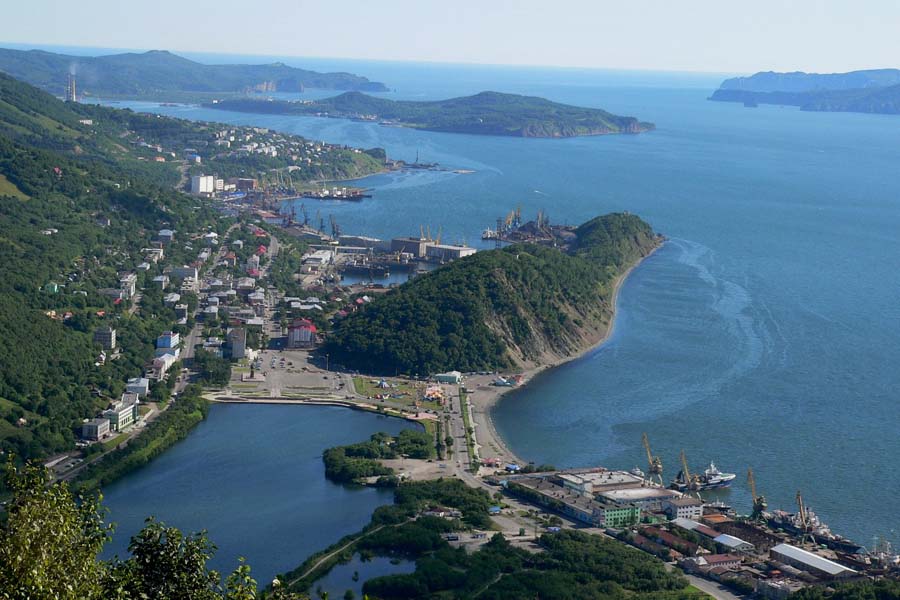 Цель проекта 
«Моя малая Родина  - Кубань» 

Воспитание любви к родным местам, к малой родине, развитие толерантности старших дошкольников.
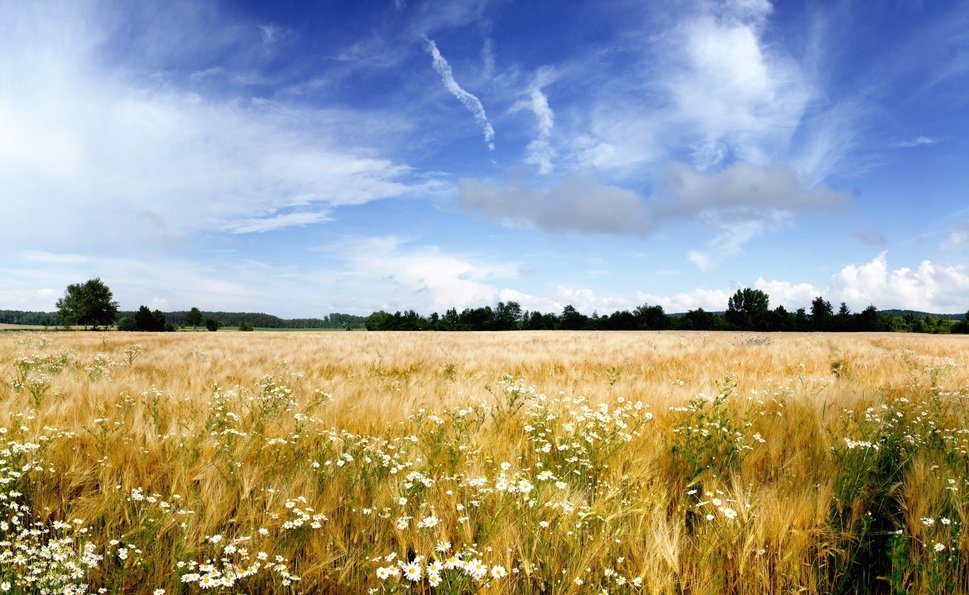 Задачи:
1. Расширять  представления  детей об истории родного края, города.
2.  Формировать чувство патриотизма и гордости за свой край и город.
3. Познакомить детей с народами, проживающими на Кубани.
5. Продолжить знакомство с символикой Краснодарского  края и родного города .
6. Развивать речевую культуру, любознательность, познавательную и творческую активность.
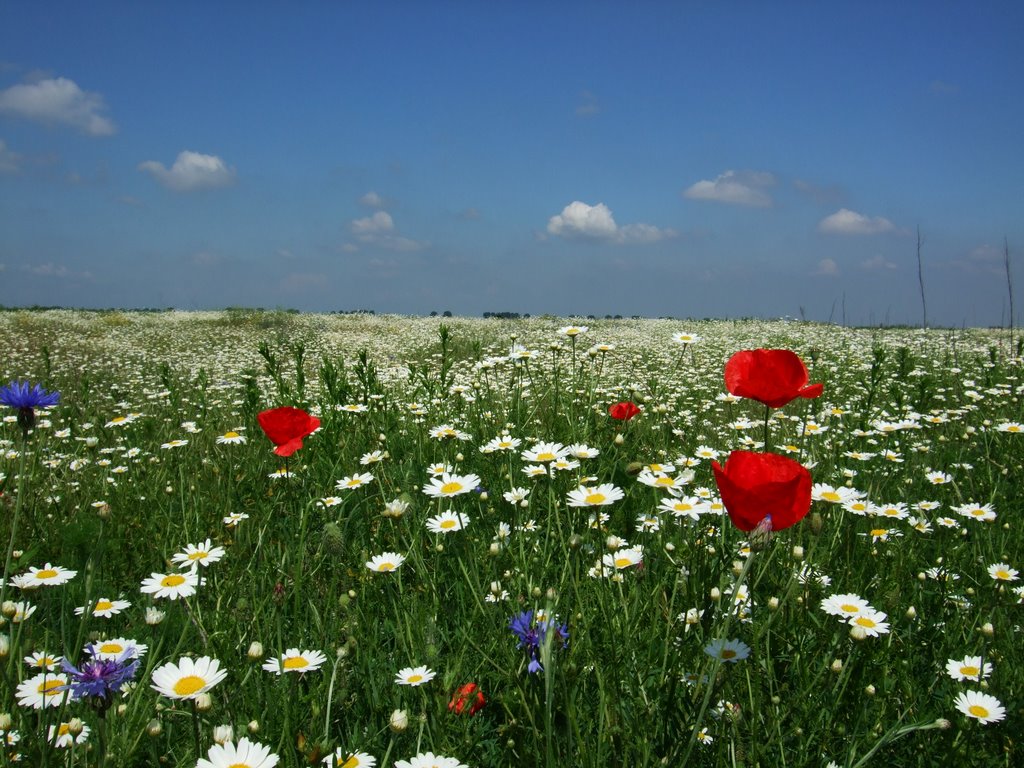 Планируемые  результаты.
Повышение уровня патриотизма старших дошкольников.
Творческое самовыражение воспитанников и их родителей в процессе подготовки и проведения мероприятий в рамках проекта.
Пополнение развивающей среды группы .
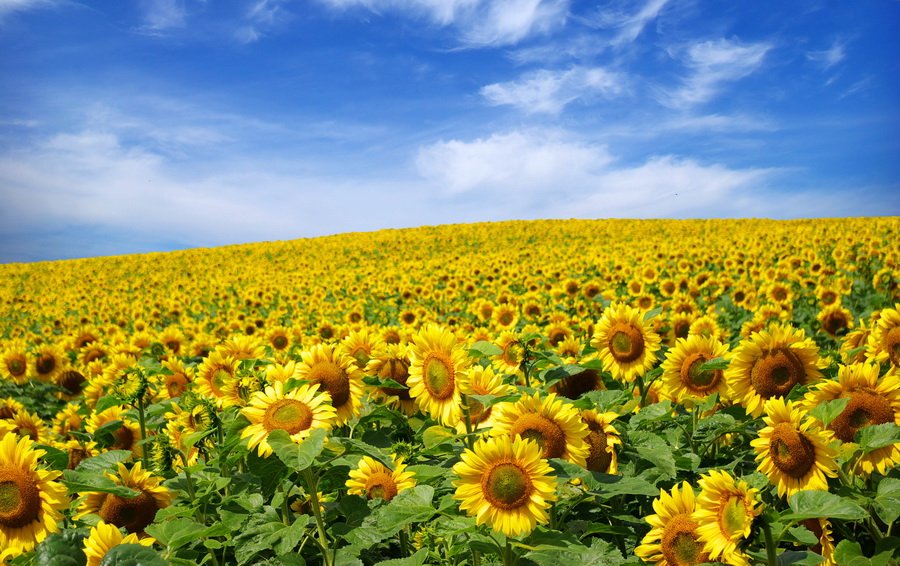 1 этап подготовительный.
1.Разработка стратегии реализации проекта.
2.Создание условий для самостоятельной деятельности;
3.Фото информация - «Достопримечательности города Ейска и Краснодарского края»;
4.Альбомы «Дорога от дома до детского сада», «Я здесь живу». 
5.Создание картотеки кубанских игр.
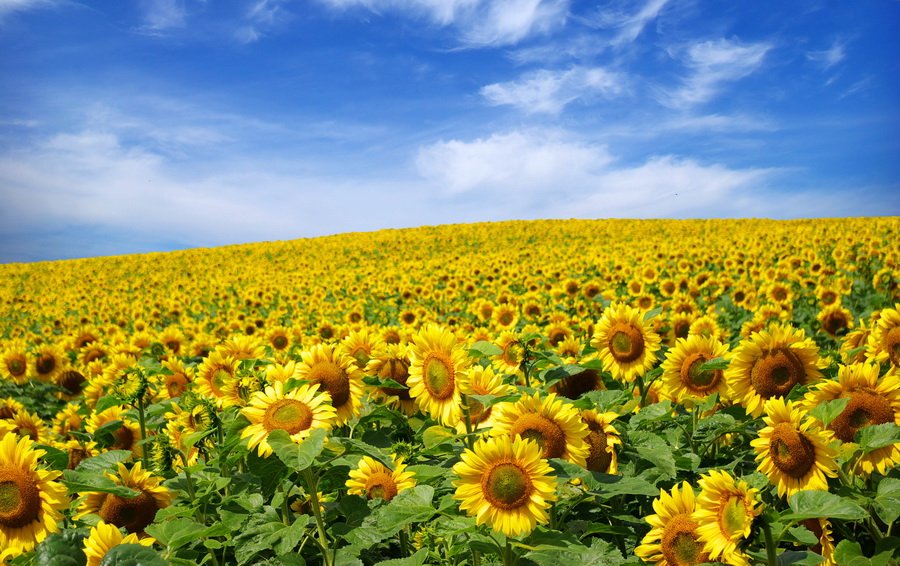 2 этап - основной.
1.Чтение книг о городе Ейске., о Кубани.
2.Рассматривание фотографий .
3.Беседы: «Мой адрес», «Быт кубанского народа», «Многонациональная Кубань», «Символика  города и края» и т.д.
4.Оформление площадки в кубанском стиле.
5.Экскурсия  в историко – краеведческий музей.
6. Оформление  макета кубанского уголка.
7. Создание презентации «Кубанские казаки в годы ВОВ»;
7. Поздравление  ветеранов ВОВ .
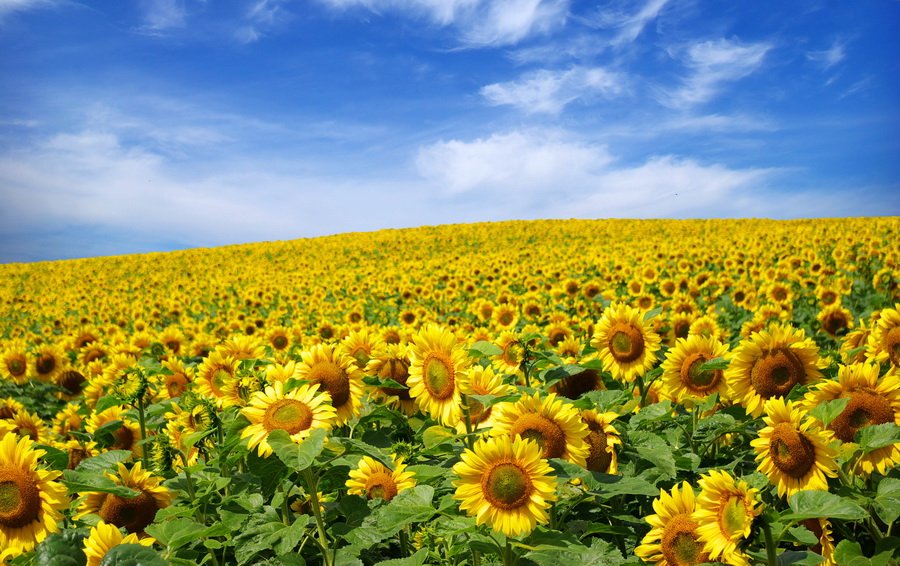 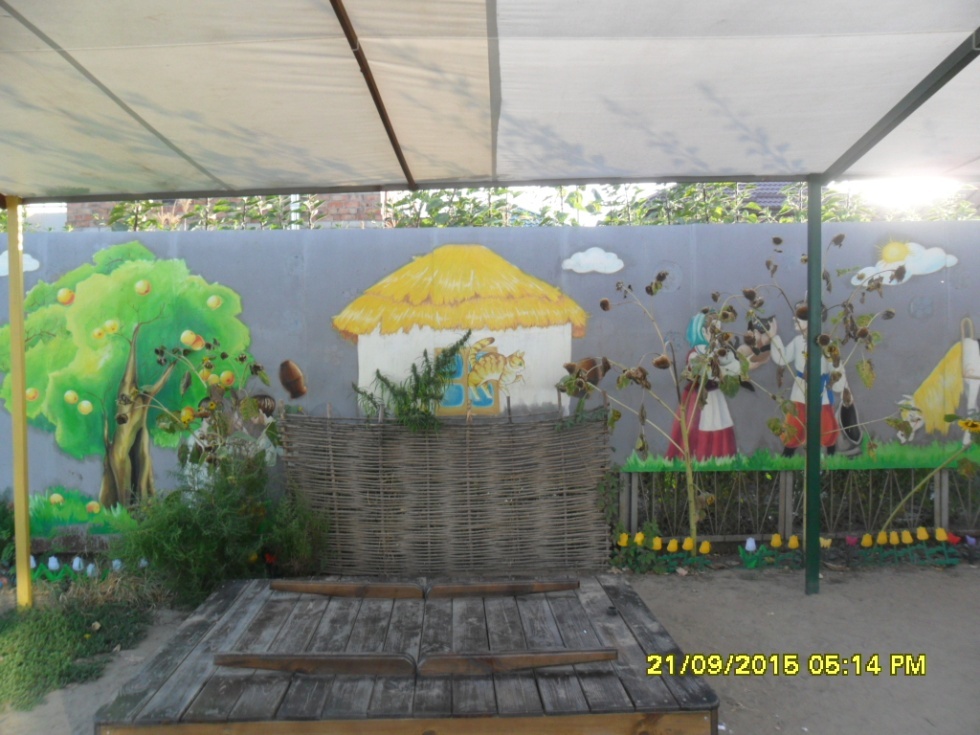 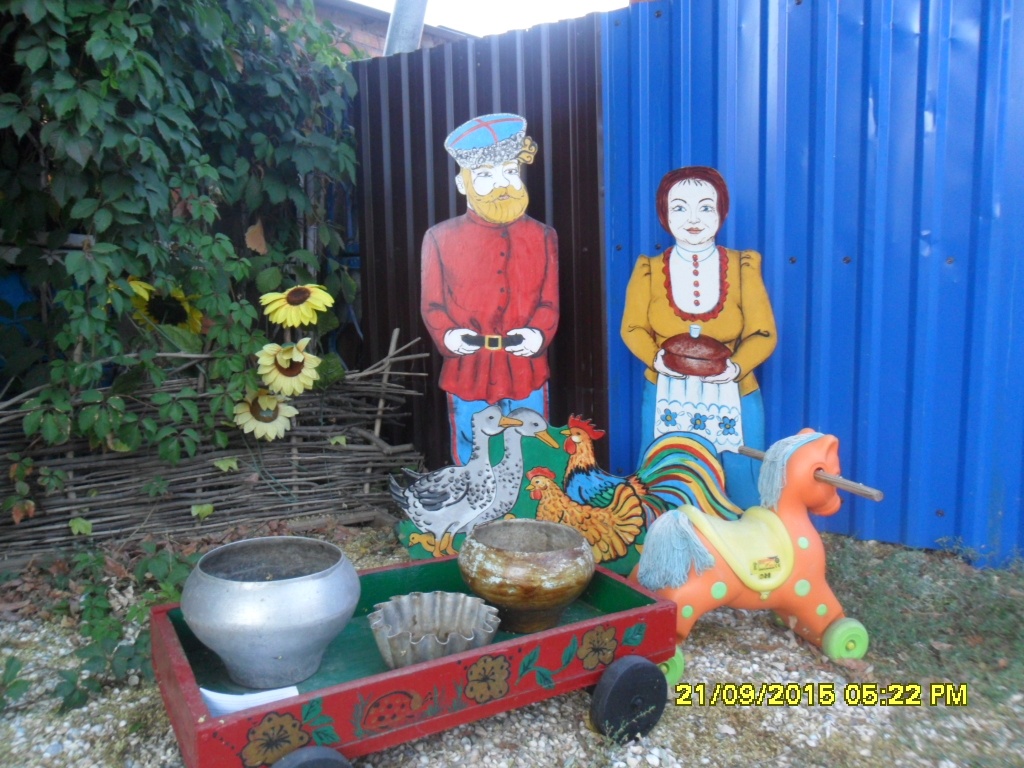 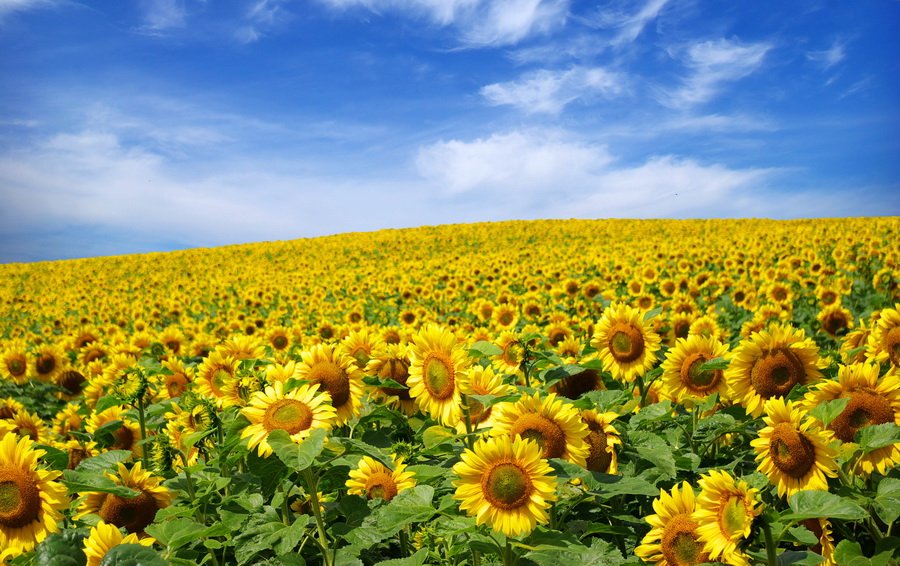 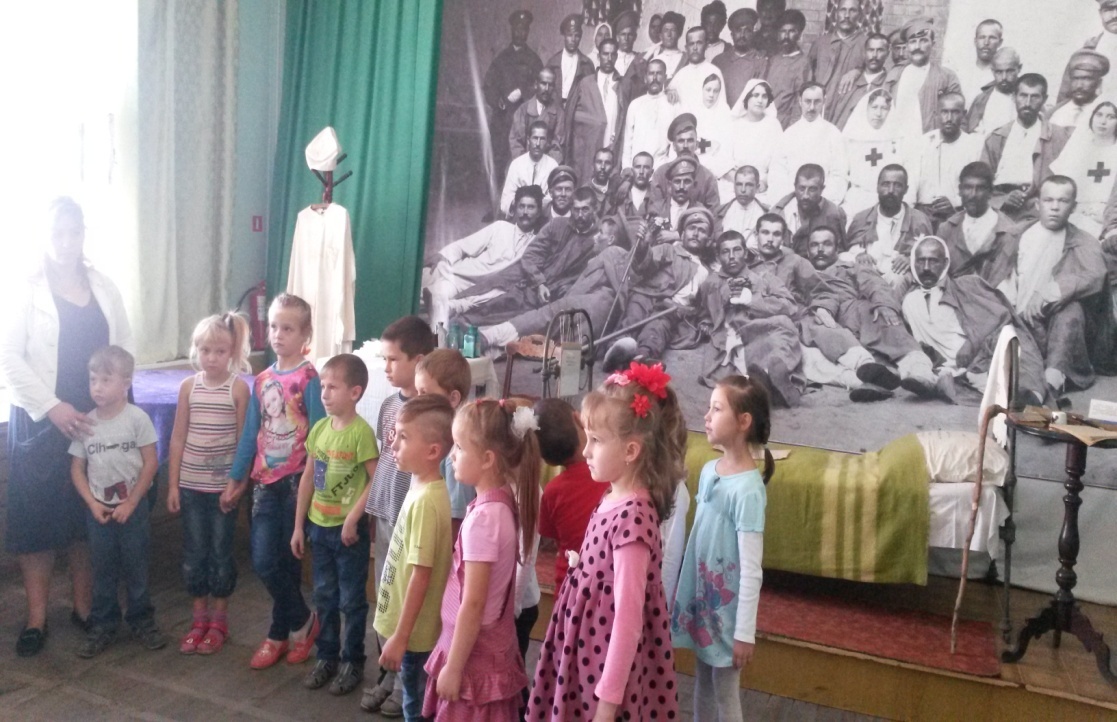 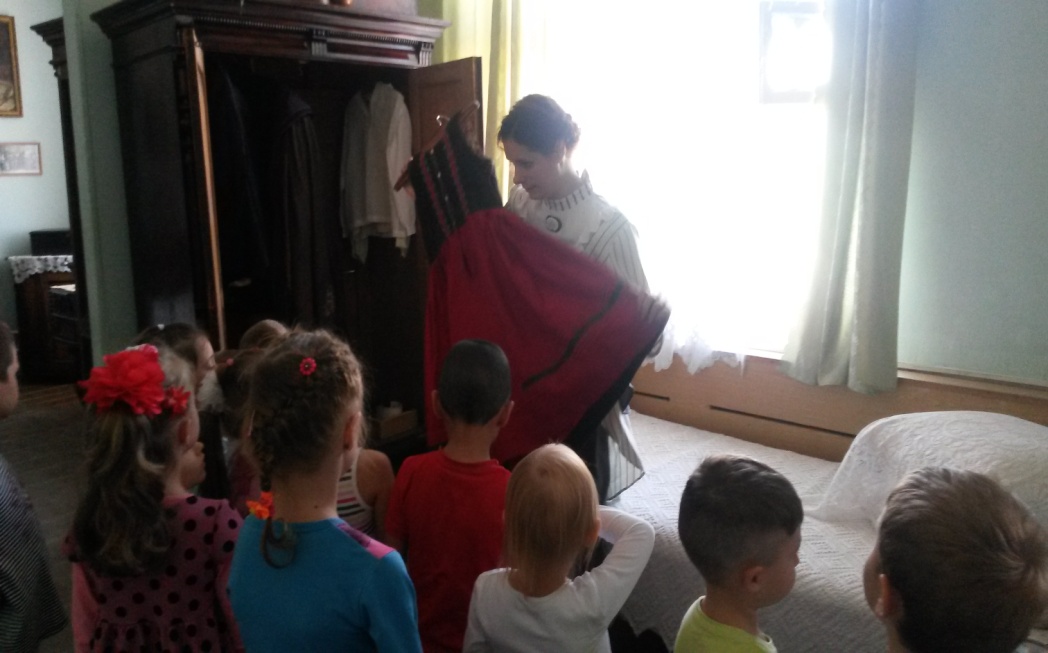 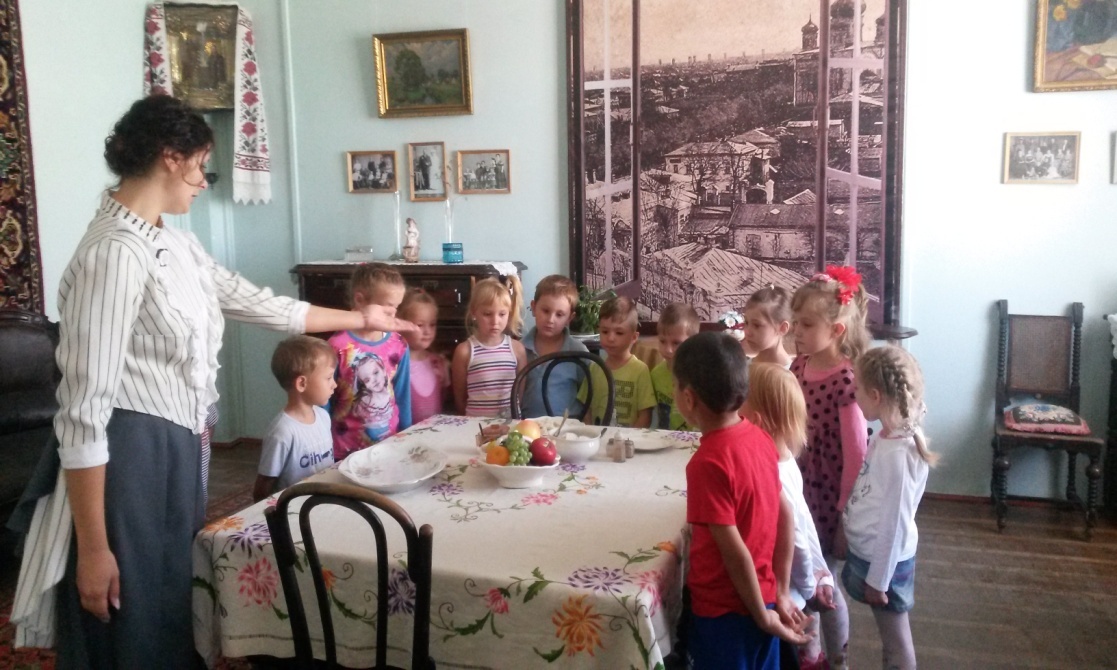 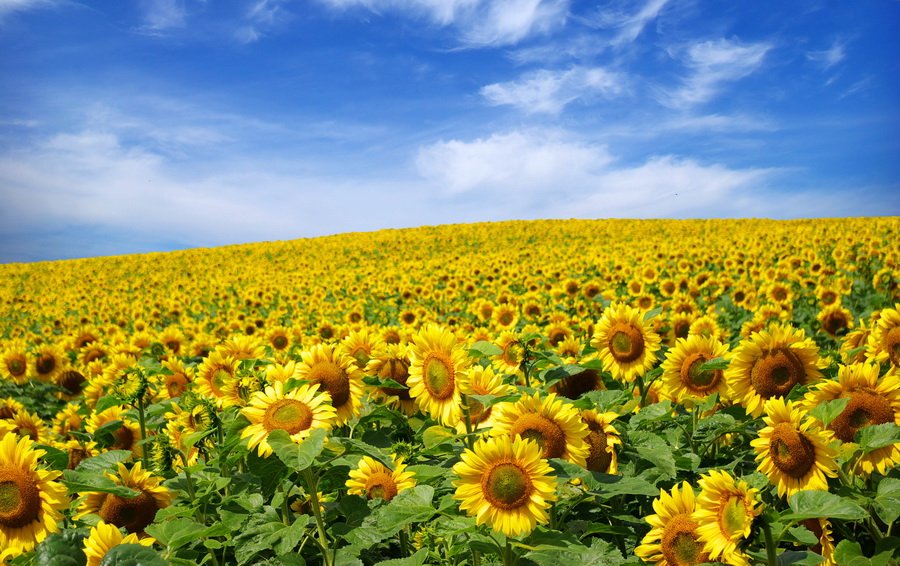 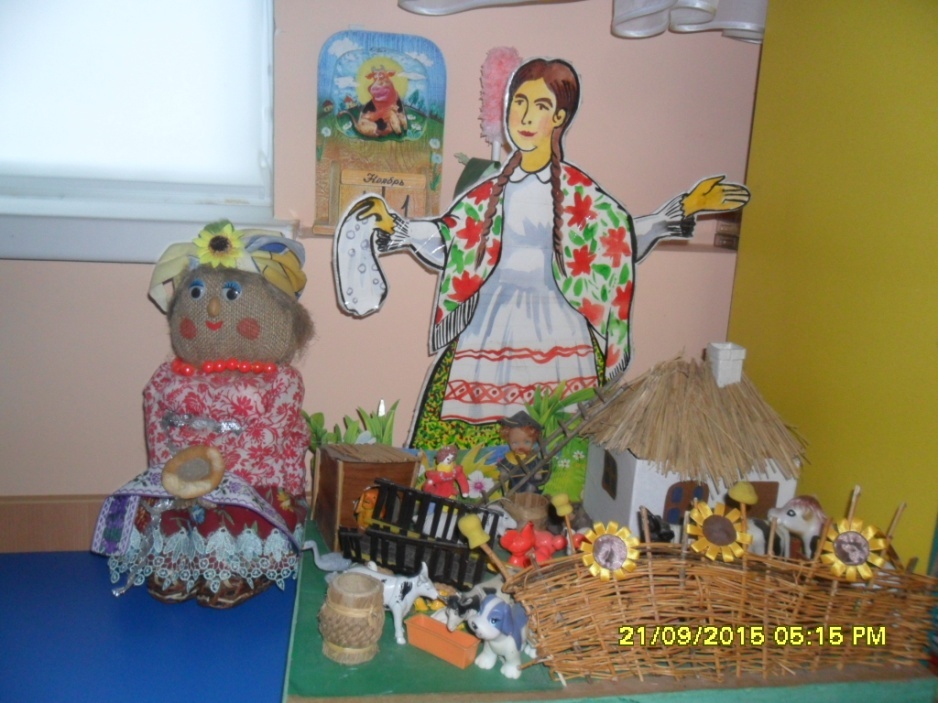 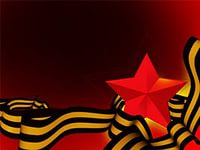 Кубанские казаки в годы Великой Отечественной войны
Подготовила  воспитатель
МДОУДОВ №6 г.Ейка  
МО  Ейский район 
Скляр Ирина Станиславовна
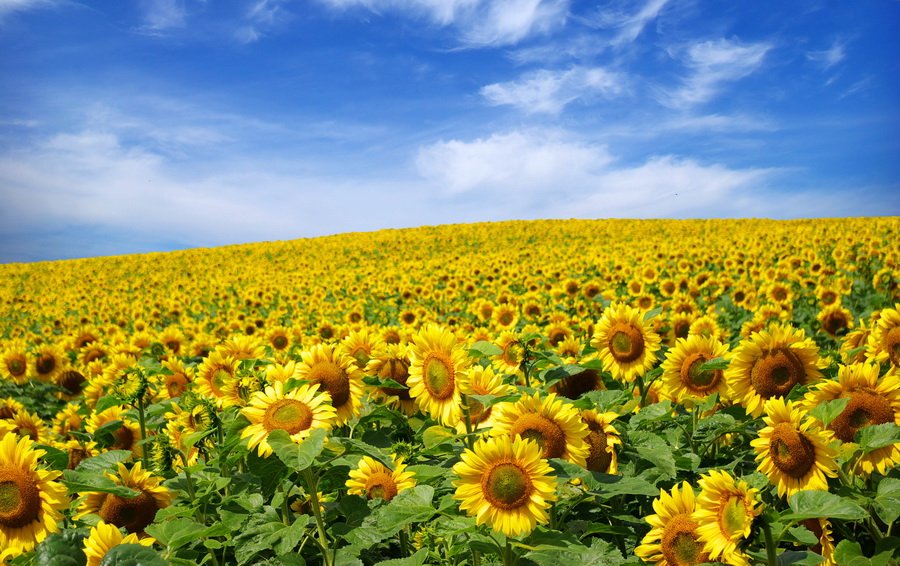 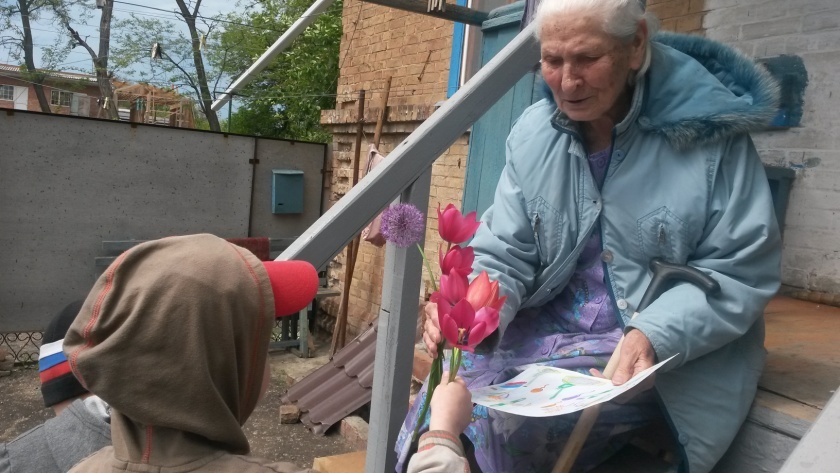 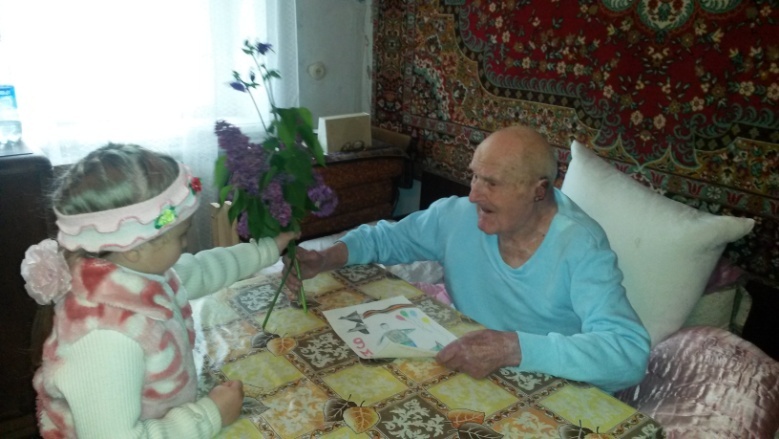 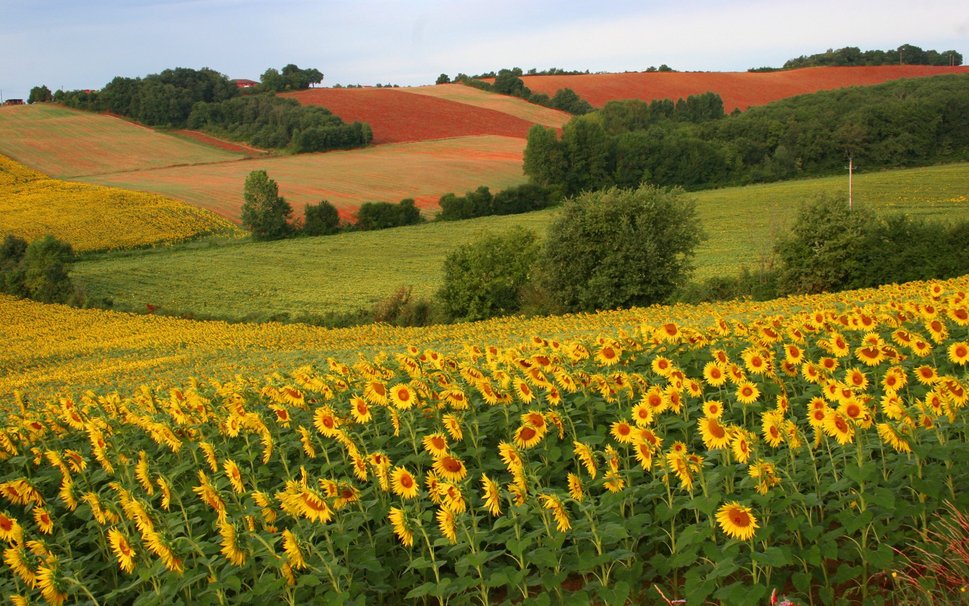 Сотрудничество с родителями:
Создание стенда «Моя Родина»
Подбор стихотворений о городе Ейске  и разучивание их с детьми дома.
Подбор материала на тему «Кубанские казаки в годы ВОВ».
3 этап – заключительный.
Итоговыми мероприятиями: «Яблочный спас на Кубани» и викторина  «Что  мы знаем о Кубани».
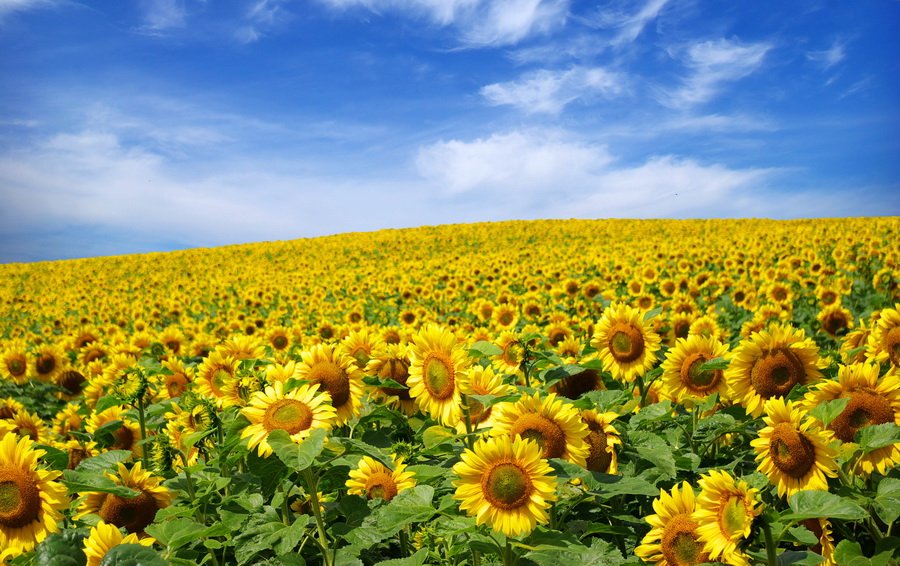 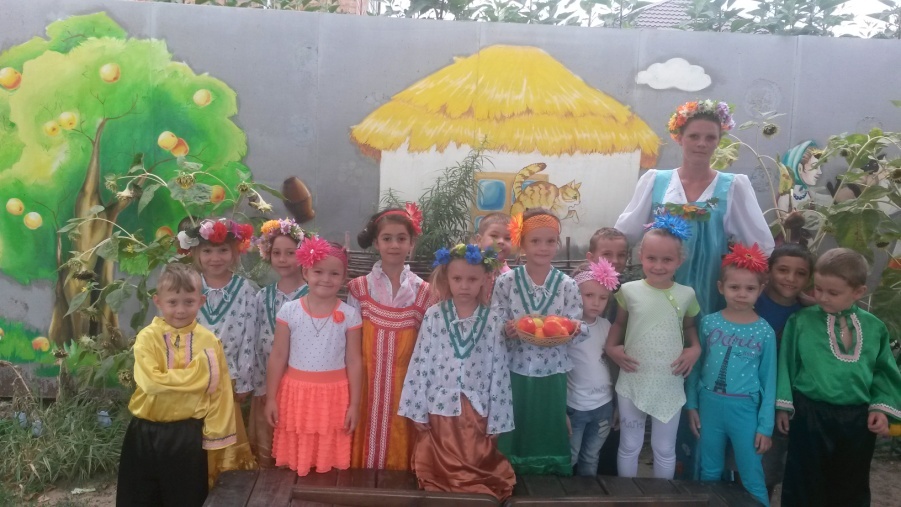 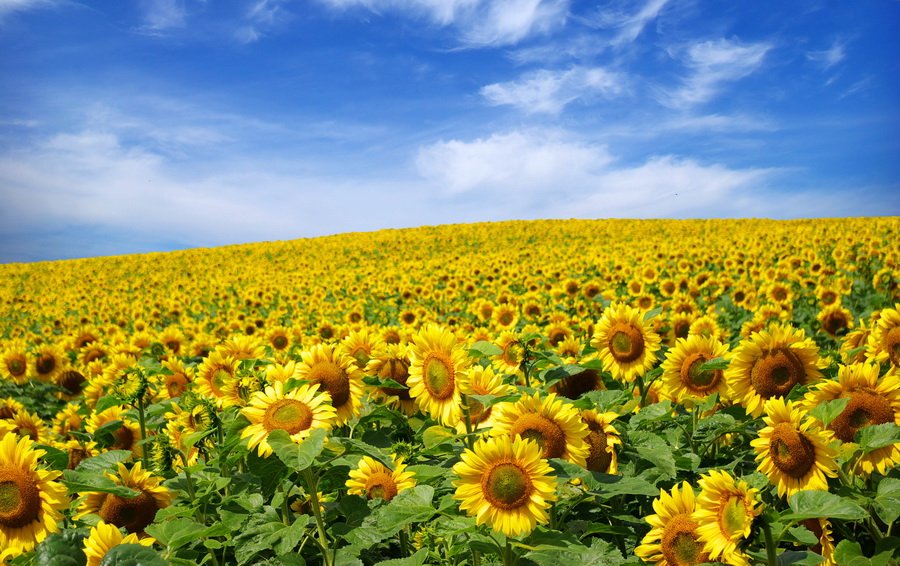 Спасибо за внимание!